বিস্‌মিল্লাহির রাহমানির রাহিম
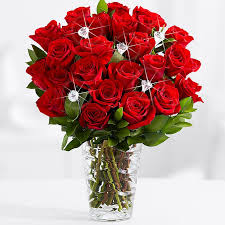 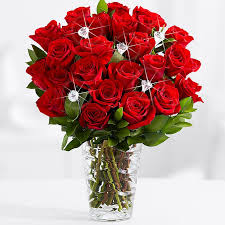 স্বা গ ত ম
প রি চি তি
নাসির উদ্দিন
সহকারি শিক্ষক (ব্যবসায় শিক্ষা)
 শহীদ লেঃ আতিকুর রহমান উচ্চ বিদ্যালয়
গফরগাও,ময়মনসিংহ
শ্রেনিঃ নবম 
বিষয়ঃ ফিন্যান্স ও ব্যাংকিং
অধ্যায়ঃত্রয়োদশ
শিক্ষার্থীর সংখ্যাঃ 40 জন
সময়ঃ ৪০মিনিট
তারিখঃ 10/10/২০22
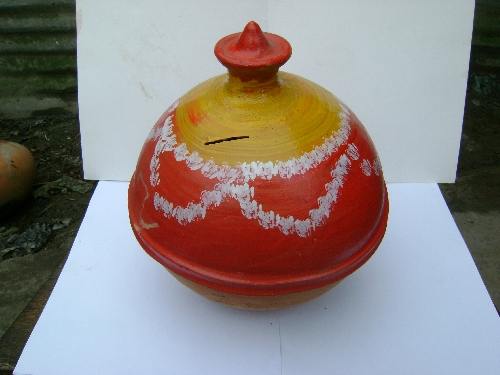 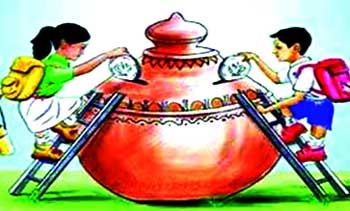 ব্যাংক
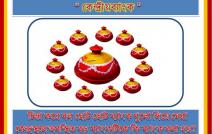 কেন্দ্রীয় ব্যাংক
আজকের পাঠ
কেন্দ্রীয় ব্যাংক
এই পাঠ শেষে শিক্ষার্থীরা …
কেন্দ্রীয় ব্যাংক কী তা বলতে পারবে।
কেন্দ্রীয়  ব্যাংক সেবাসমূহের নাম লিখতে পারবে।
আধুনিক ব্যাংকিং  গুরুত্ব ব্যাখ্যা করতে পারবে। 
কেন্দ্রীয় গঠন কাঠামো ব্যাখ্যা করতে  পারবে
উপস্থাপনা
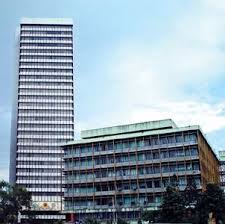 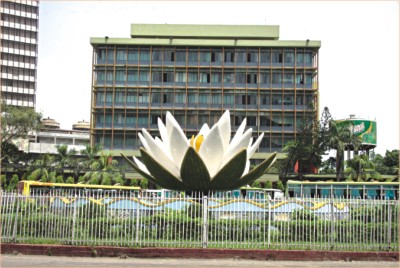 বাংলাদে শ ব্যাংক
বাংলাদেশ ব্যাংক
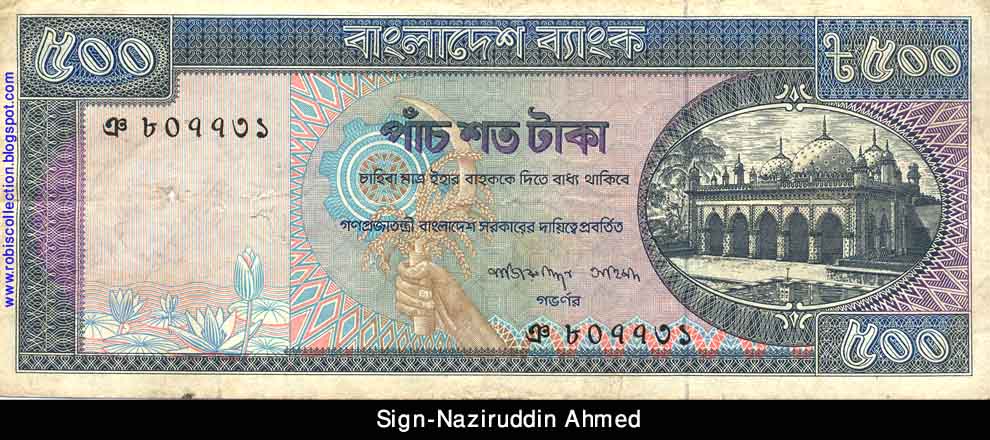 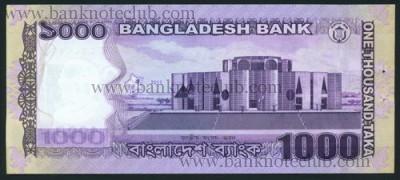 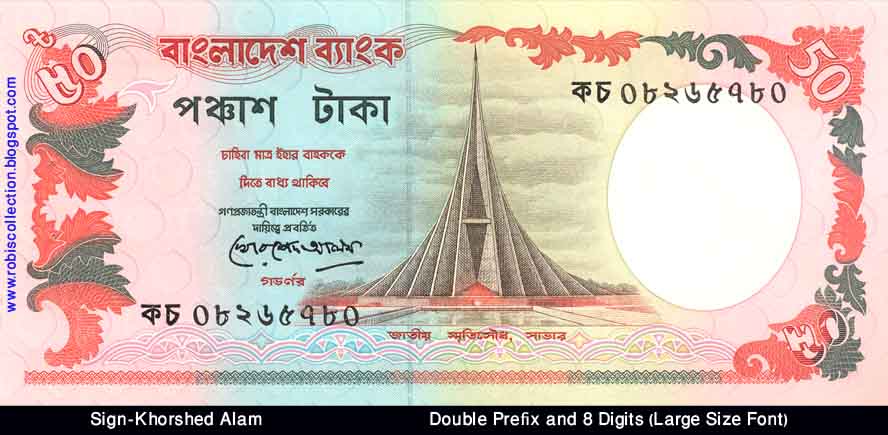 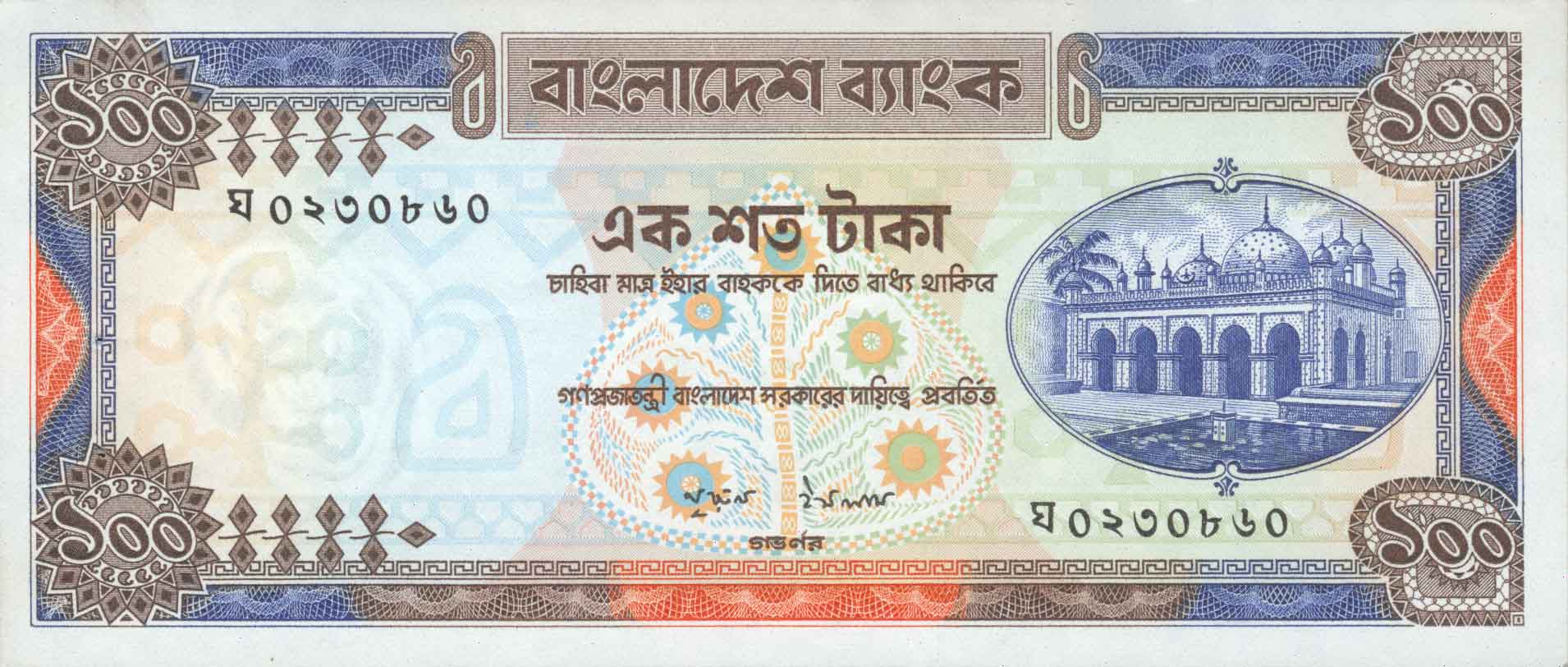 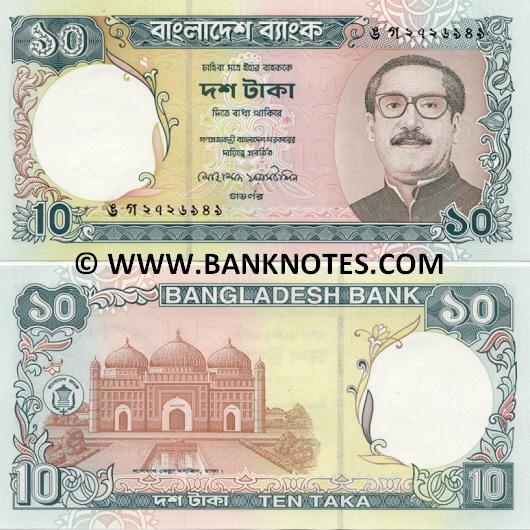 বাংলাদেশ ব্যাংকের নোট
I
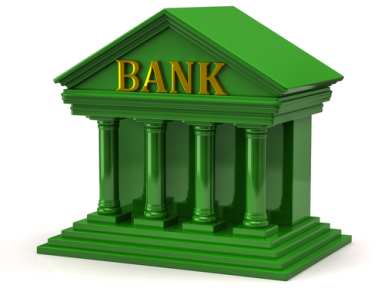 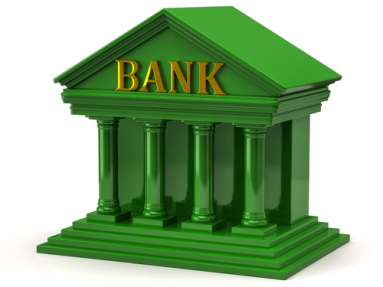 kKRRISHE
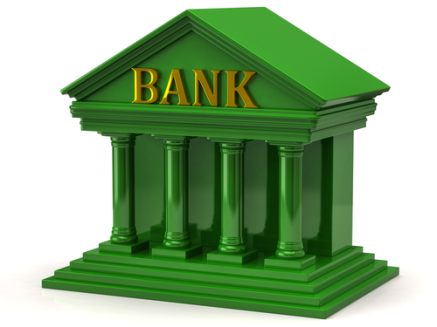 JANATA
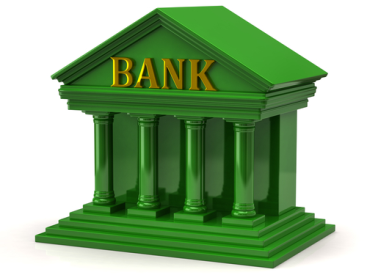 BANGLADESH
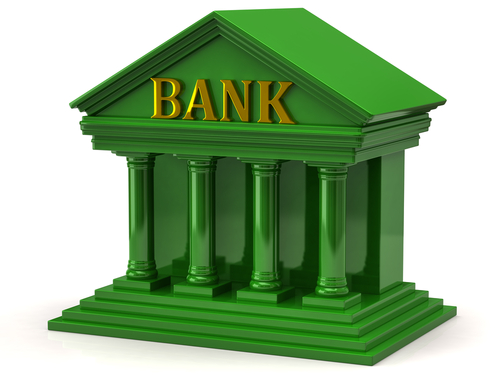 RUPALI
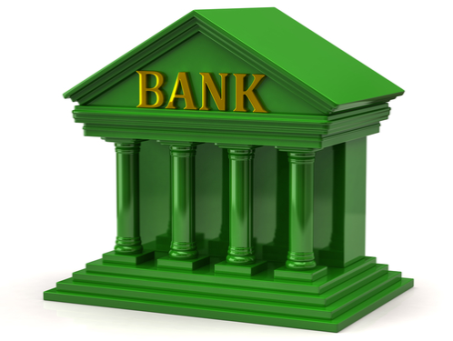 NCC
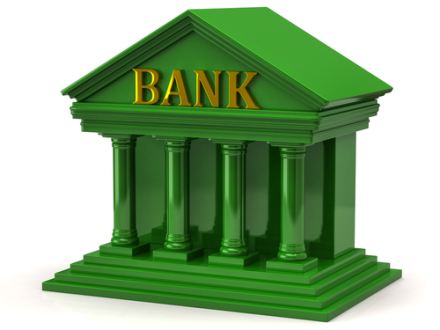 BRAK
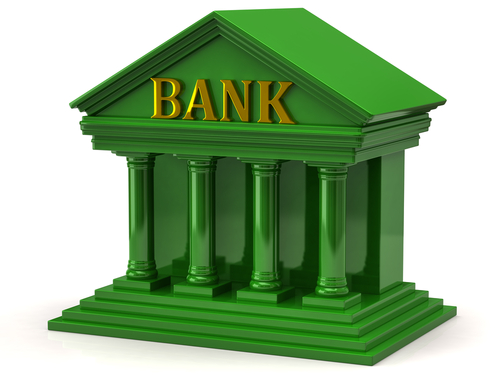 PUBALI
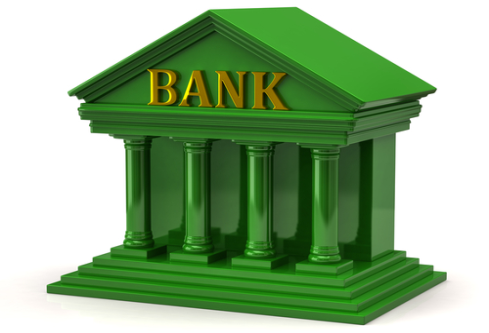 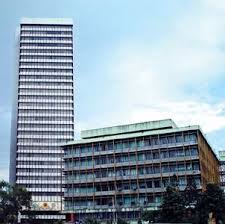 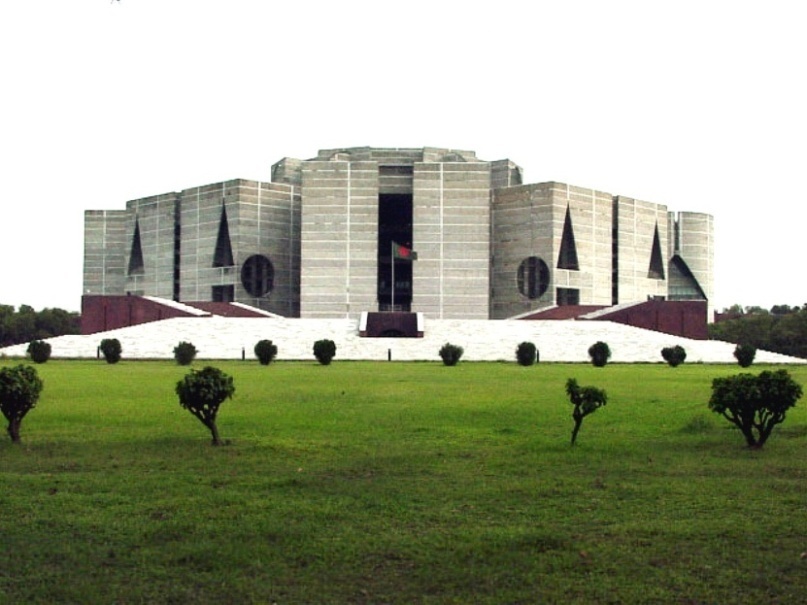 বাংলাদেশের জাতীয় সংসদ ভবন
বাংলাদেশ ব্যাংক
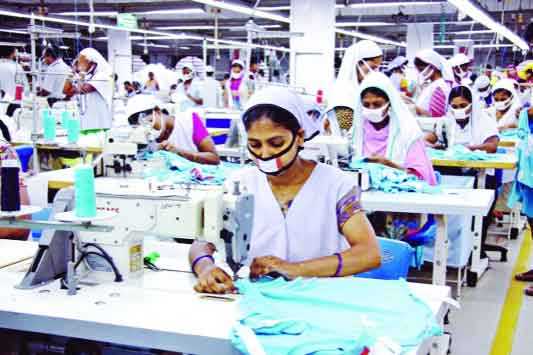 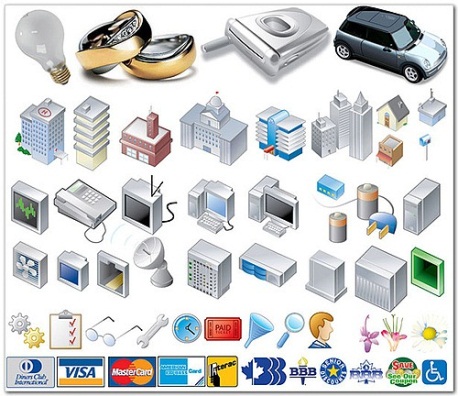 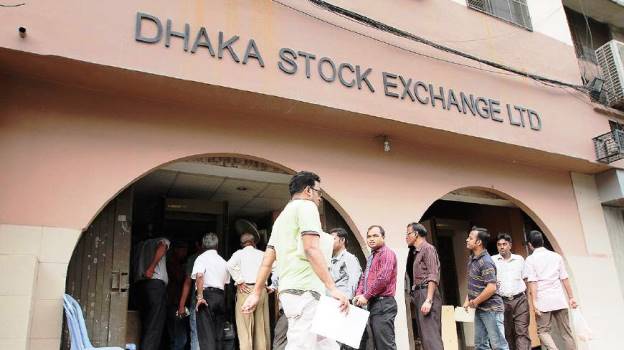 শেয়ার লেনদেন প্রতিষ্ঠান
বিদেশ থেকে আমদানি কৃত পণ্য
রপ্তানিকারক বস্ত্রশিল্প
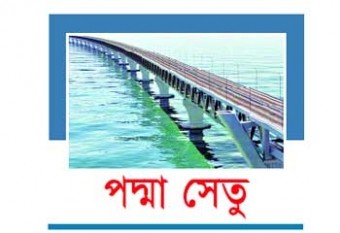 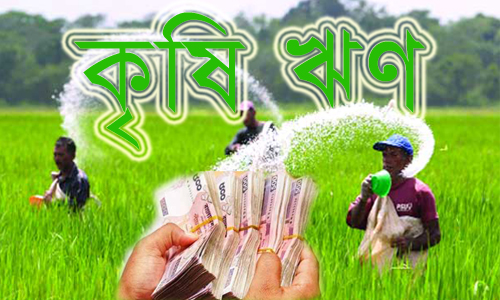 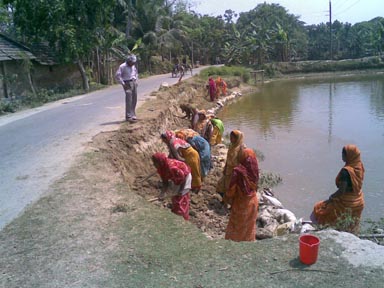 কৃষি ঋণ সরবরাহ
রাস্তা মেরামত
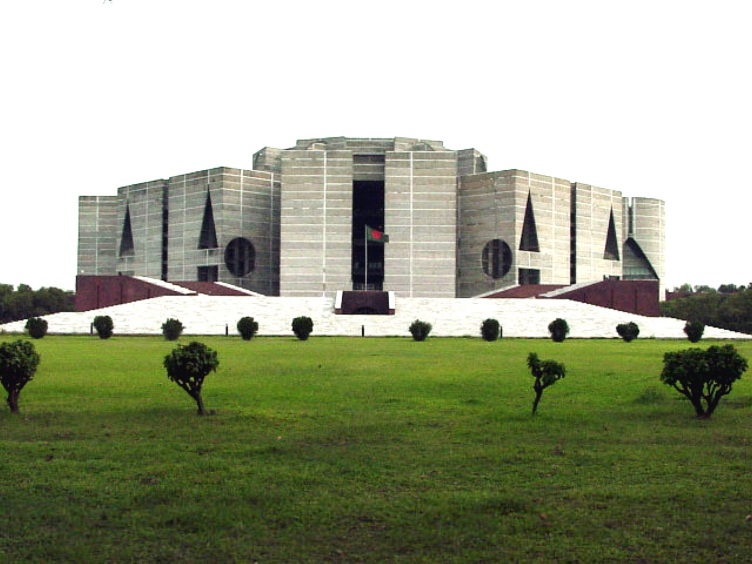 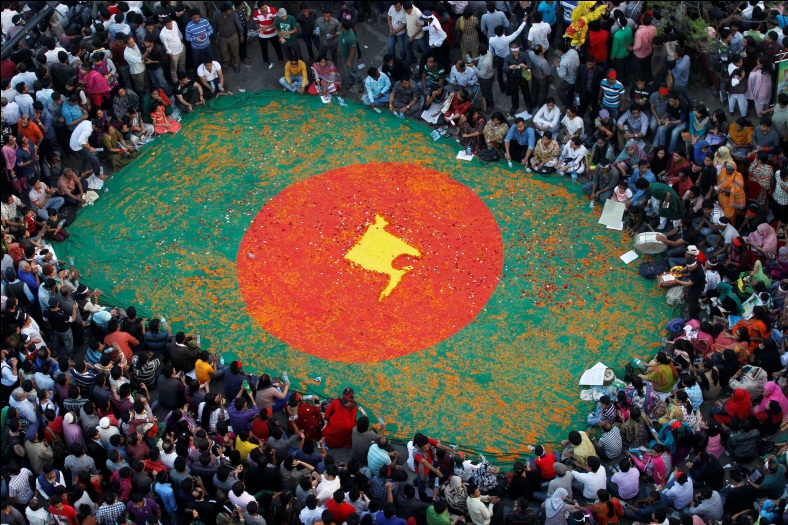 বাংলাদেশের জনগন
বাংলাদেশের সংসদ ভবন
বাংলাদেশ ব্যাংক
কৃষি ব্যাংক
অগ্রণী ব্যাংক
জনতা 
ব্যাংক
সোনালী
ব্যাংক
সকল ব্যাংকের ব্যাংকার বাংলাদেশ ব্যাংক (কেন্দ্রীয় ব্যাংক)
একক কাজঃ
কেন্দ্রীয় ব্যাংক কোন জাতীয় প্রতিষ্ঠান ? 
? কেন্দ্রীয় ব্যাংক কাকে বলে ? 
কেন্দ্রীয় ব্যাংককে  সকল ব্যাংকের নিকাশ ঘর বলা হয় কেন
দল গত কা জ
কেন্দ্রীয় ব্যাংকের কার্যাবলিকে কয়টি ভাগে ভাগ করা যায় ও কি কি ? 
কেন্স্যীয় ব্যাংককে ঋনের শেষ আশ্রয়স্থল বলা হয় কেন ? 
কেন্দ্রীয় ব্যাংকের পাঁচটি উদ্দেশ্য লিখ।
মূল্যালয়ঃ
কেন্দ্রীয় ব্যাংককে কার সাথে তুলনা করা হয় ?
কেন্দ্রীয় ব্যাংক কোন কোন নোট ও মুদ্রা প্রচলন করে ?  
কেন্দ্রীয় ব্যাংককে সকল ব্যাংকের ব্যাংকার বলা হয় কেন
?
বাড়ির কাজঃ
।
তোমার এলাকার উন্নয়নের ক্ষেত্রে কেন্দ্রীয় ব্যাংকের ভূমিকা  আলোচনা কর
সবাইকে ধন্যবাদ
আল্লাহ হাফেজ
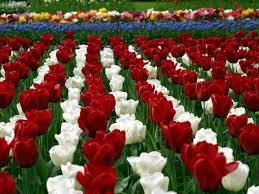